أَخْلَاقُ النَّبِيِّ 
Dr. Ehab Atta
1
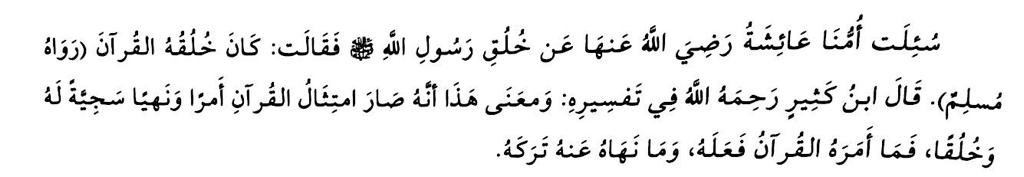 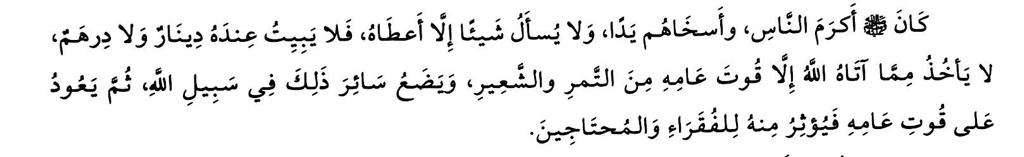 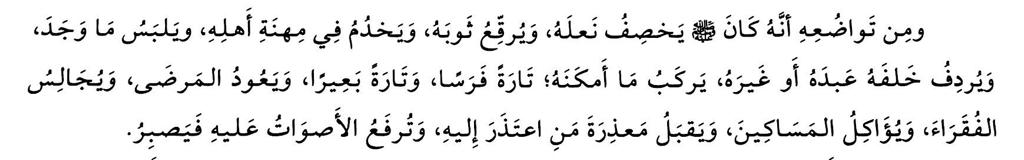 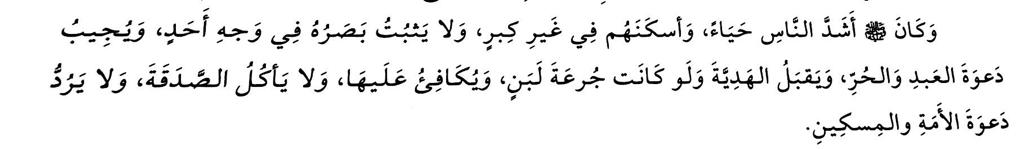 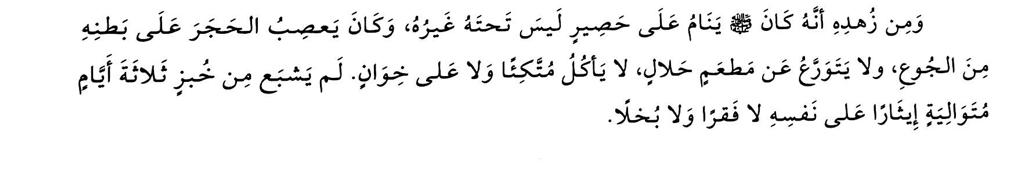 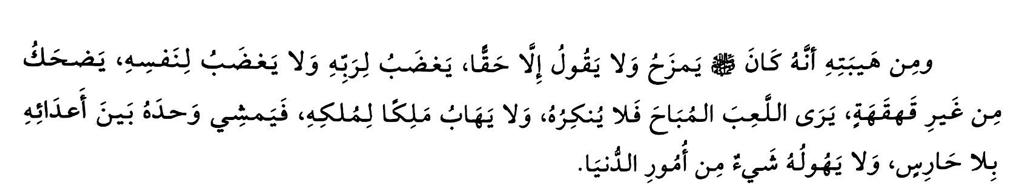 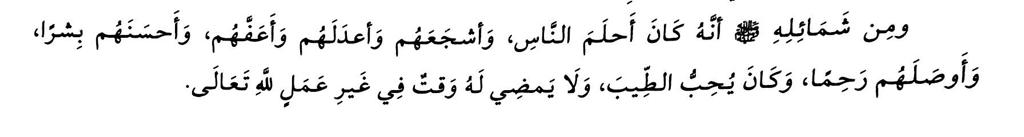 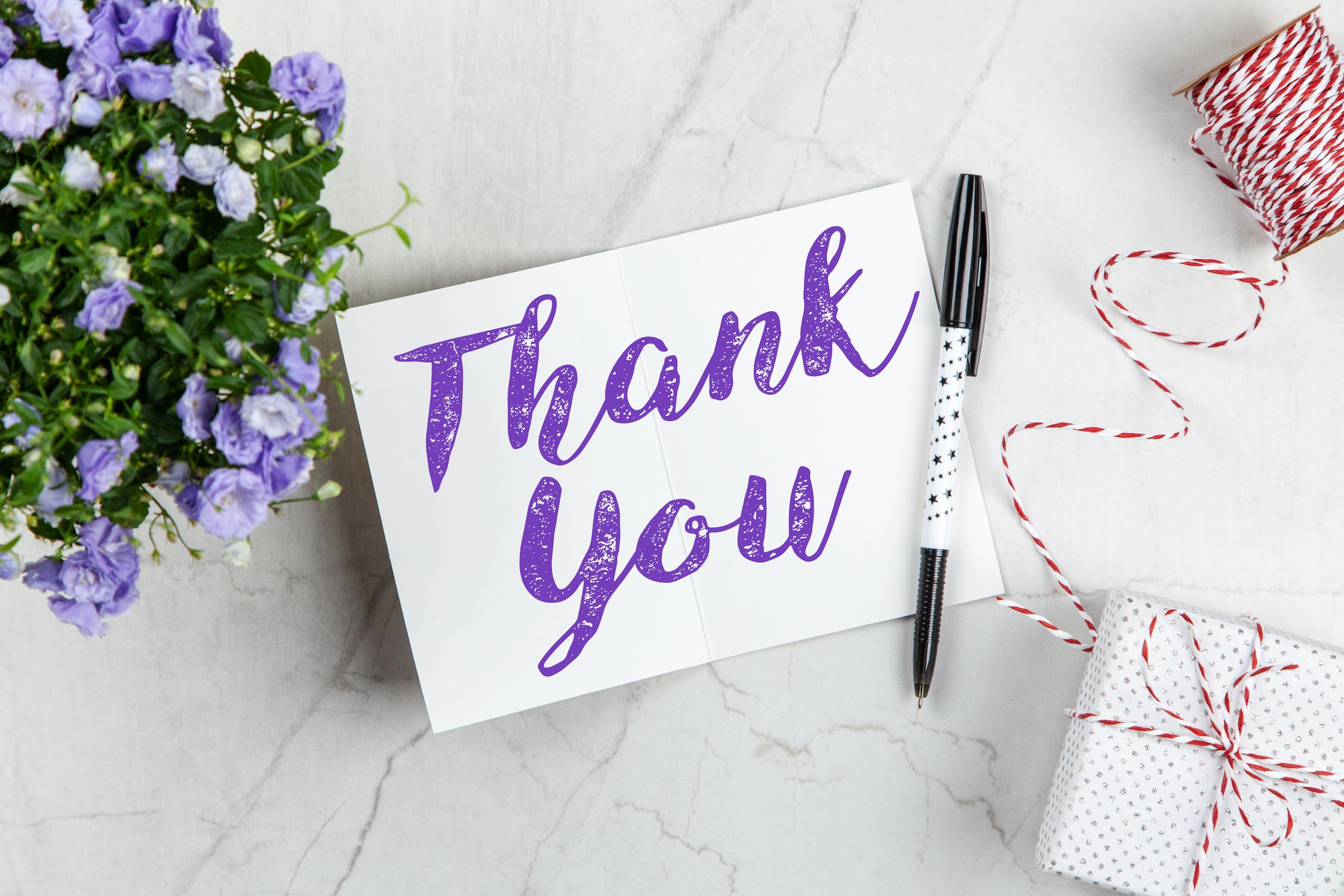 9